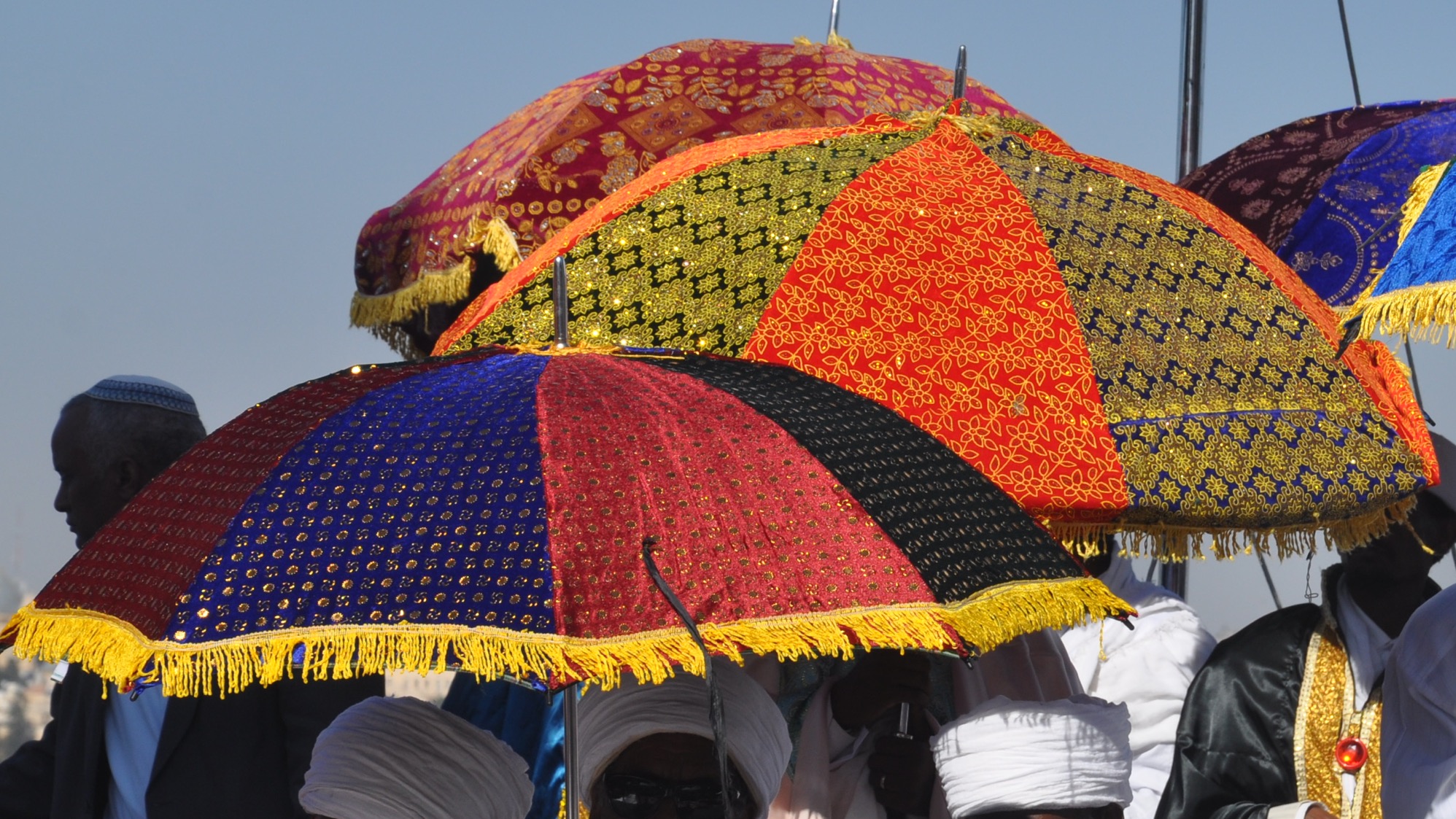 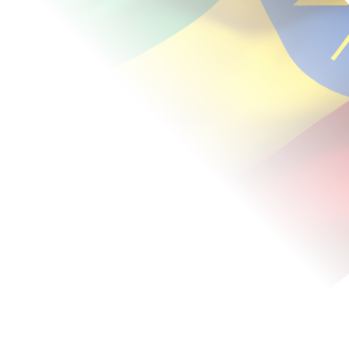 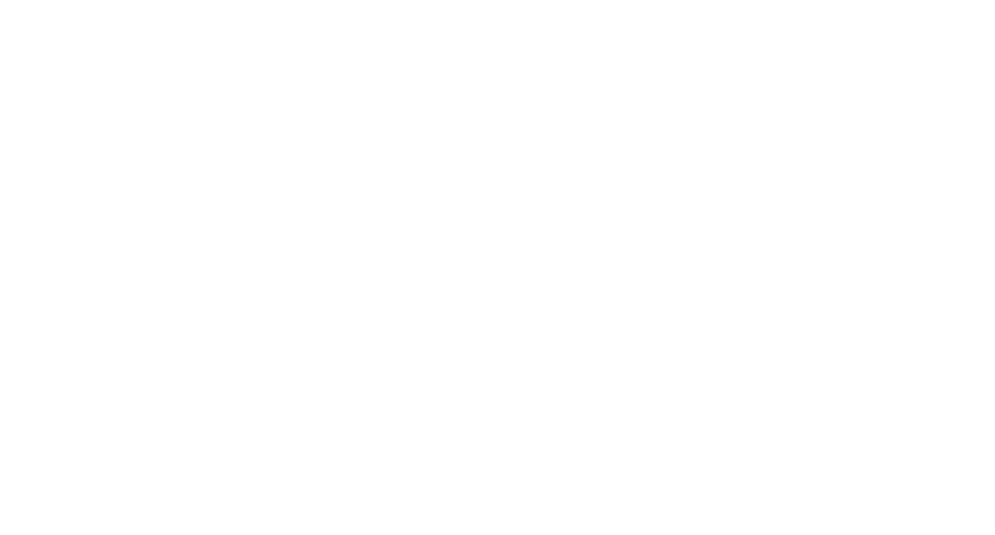 How do we bring the holiday back to our community?
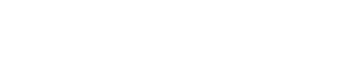 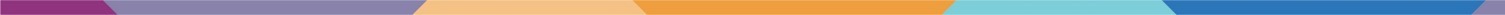